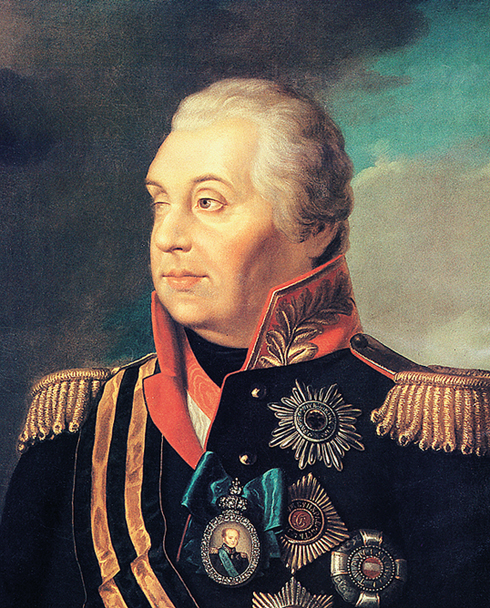 Кутузов Михаил Илларионович Автор презентации: Ю.В.Меланин
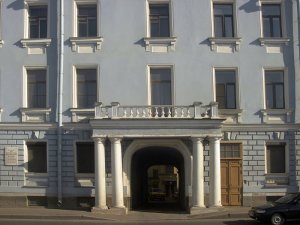 Дом Кутузова на набережной Невы в Санкт- Петербурге.
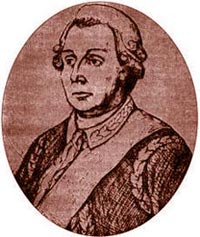 Отец 
Илларион Матвеевич (Голенищев-Кутузов )
Кадетский корпус им. М.И.Кутузова.
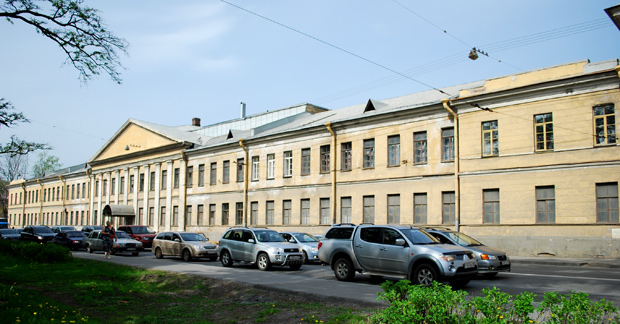 Суворов Александр  Васильевич.
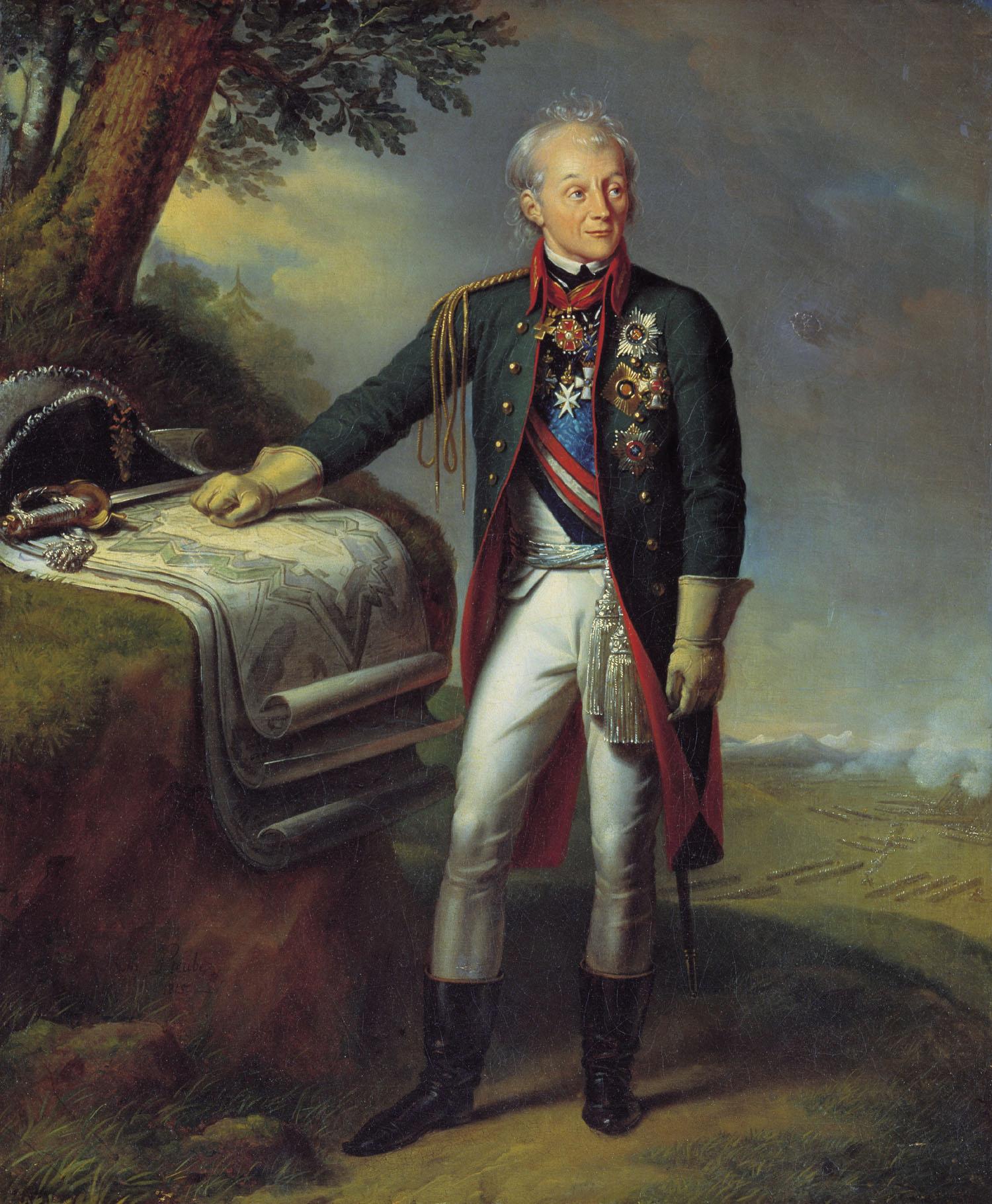 Кутузов М.И.  Командир роты.
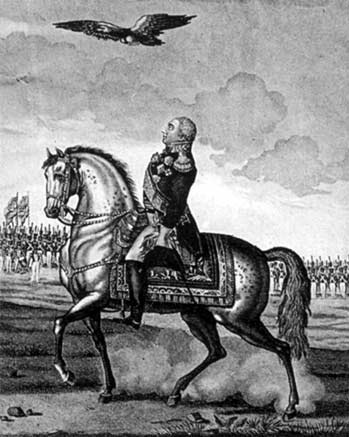 Война с Наполеоном 1805год.
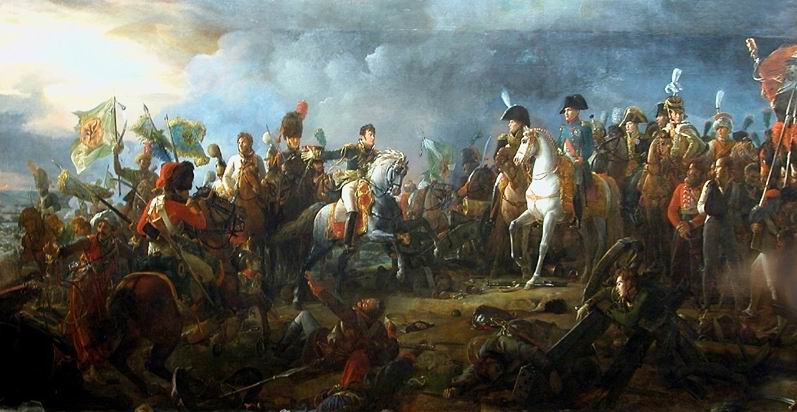 Война с Турцией 1811год.
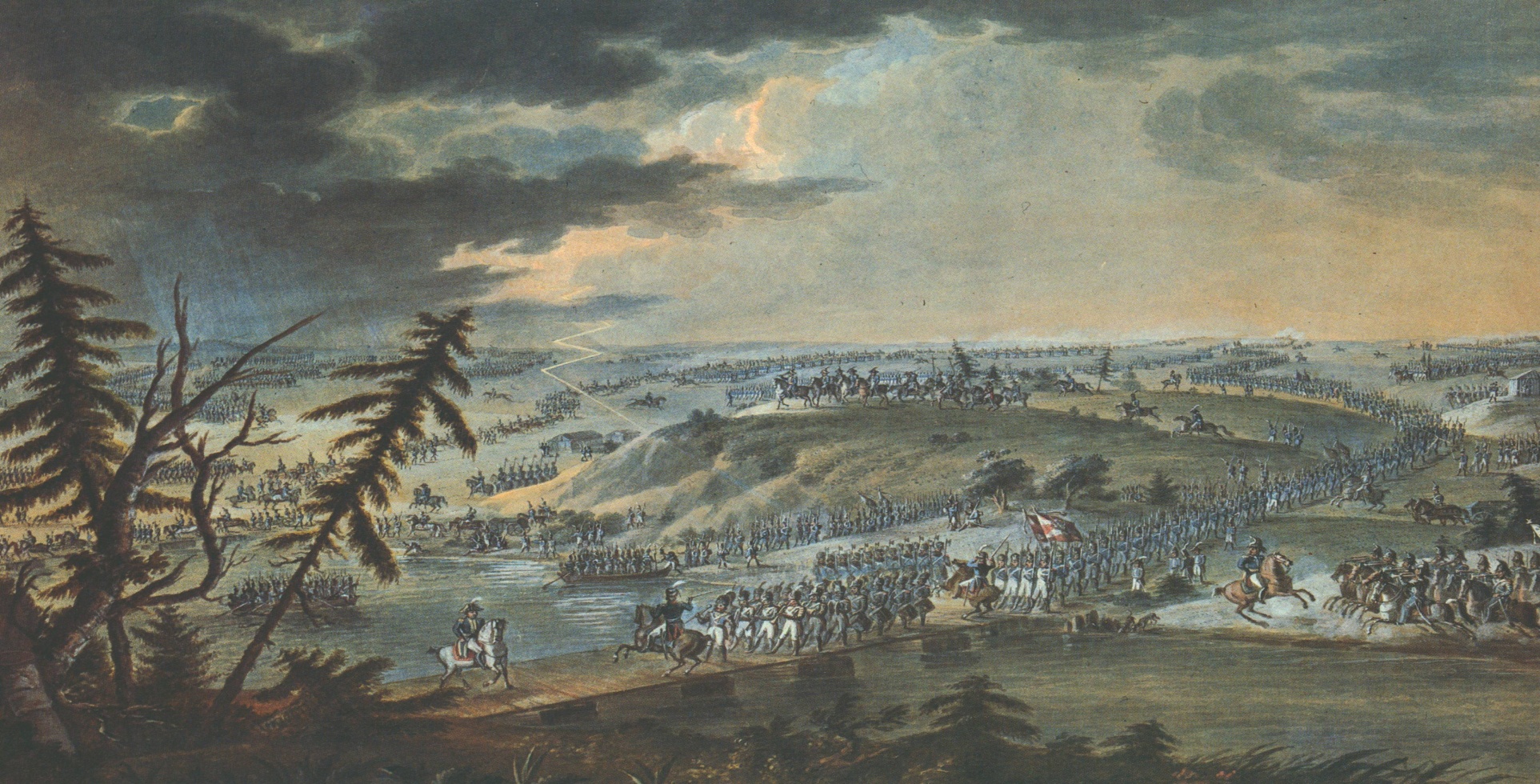 Отечественная война 1812год.
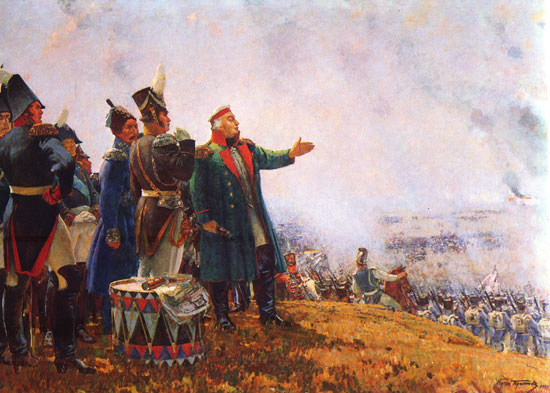